EUROPEJSKIE KOMPETENCJE WŁOSCHY – SPOLETO22.04. – 10.05.2024 r.
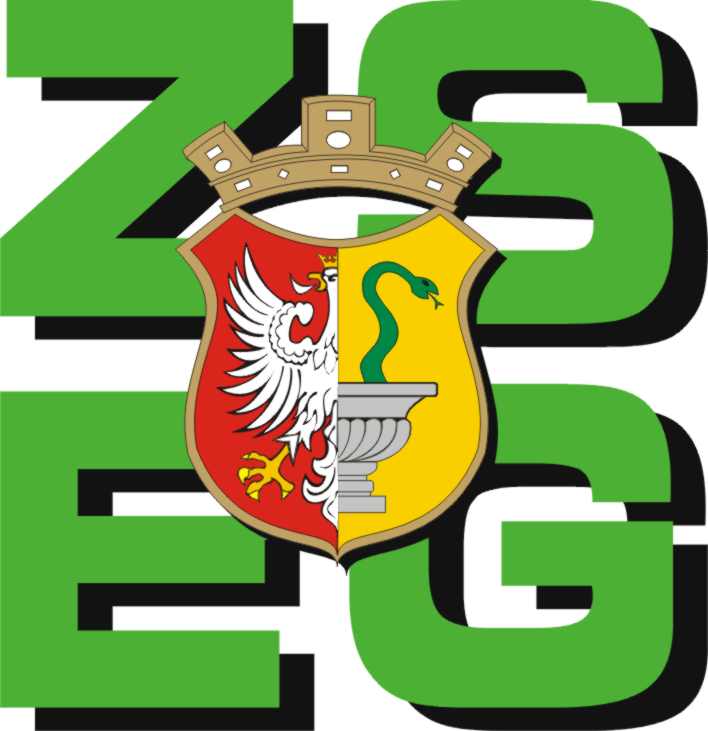 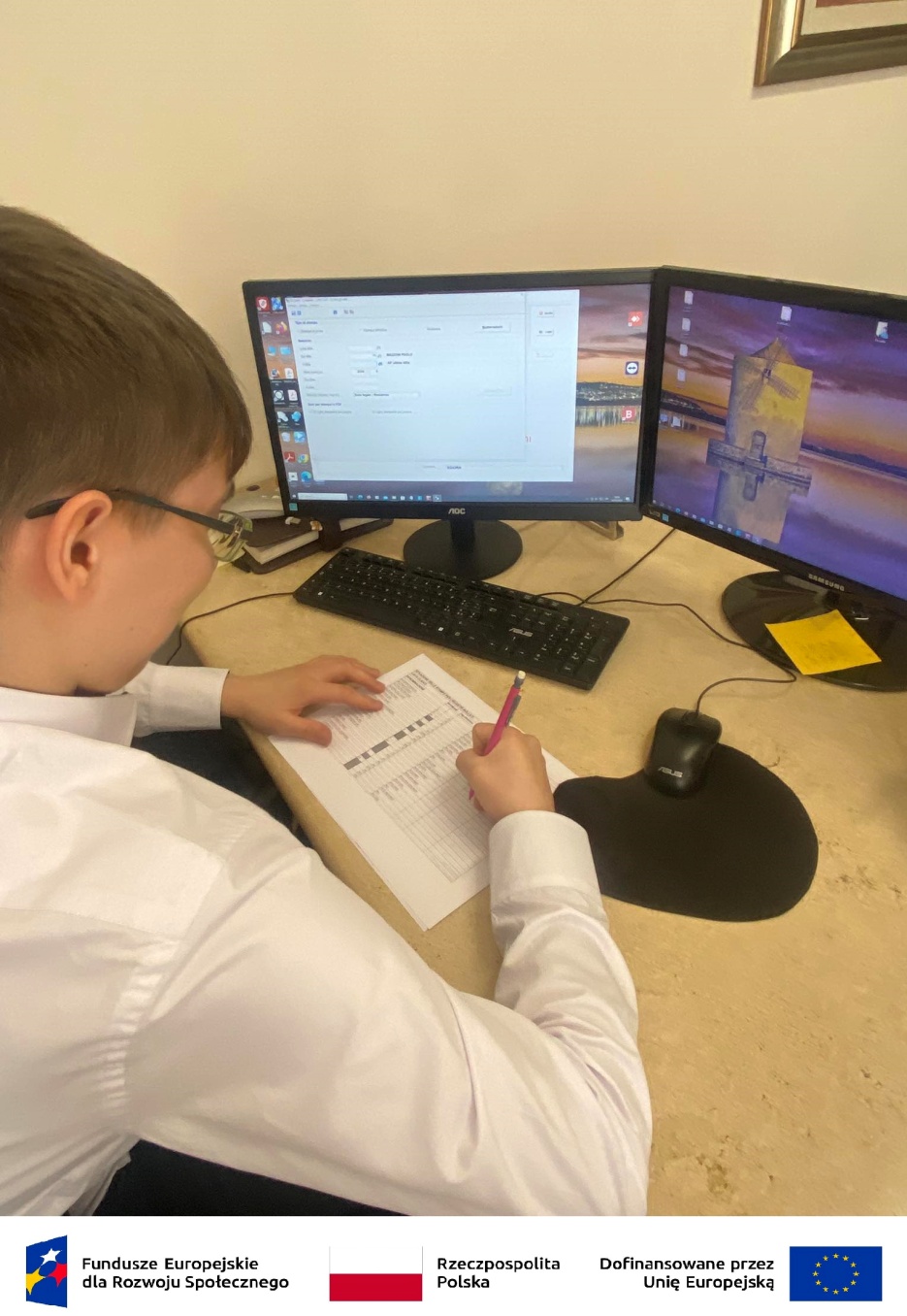 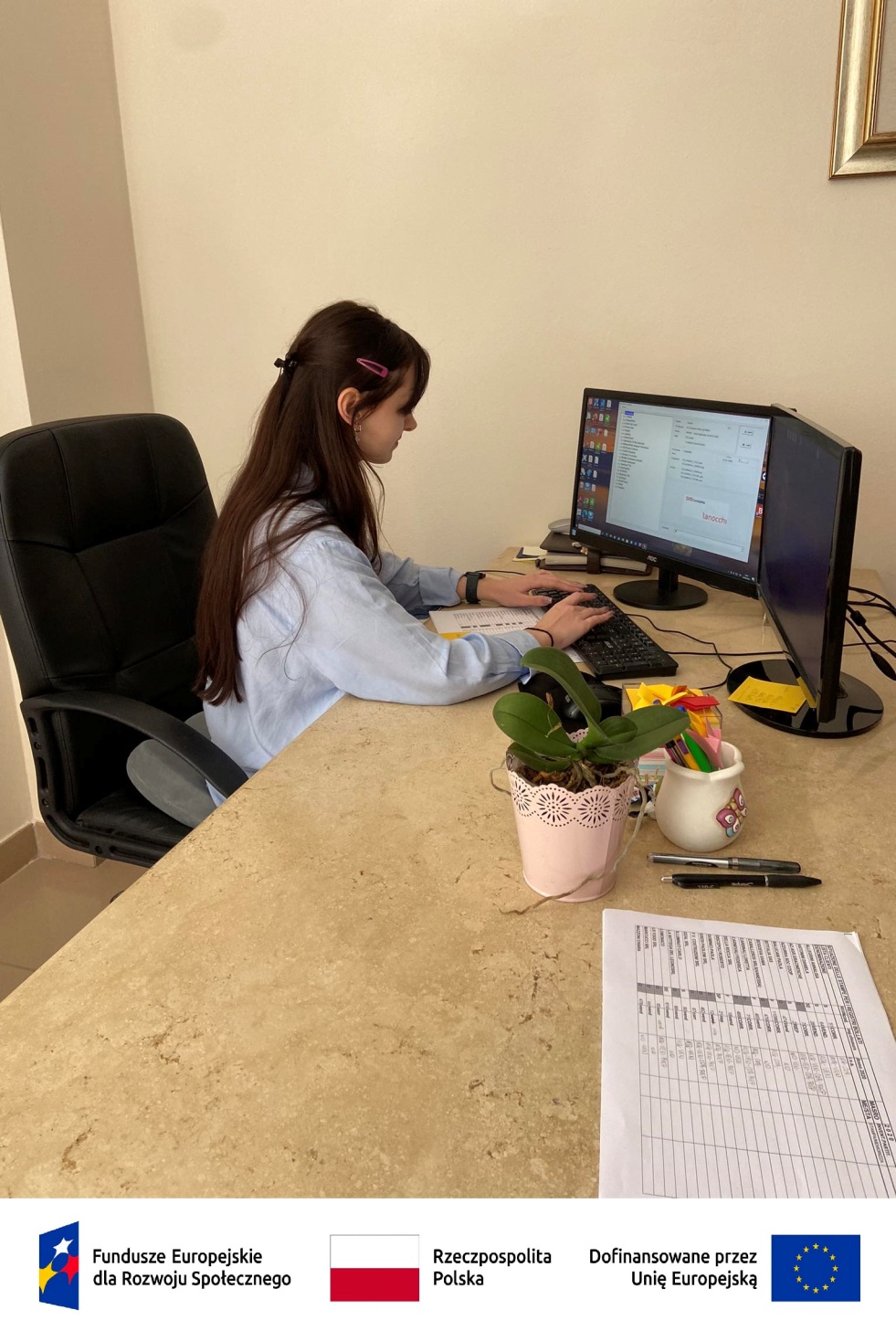 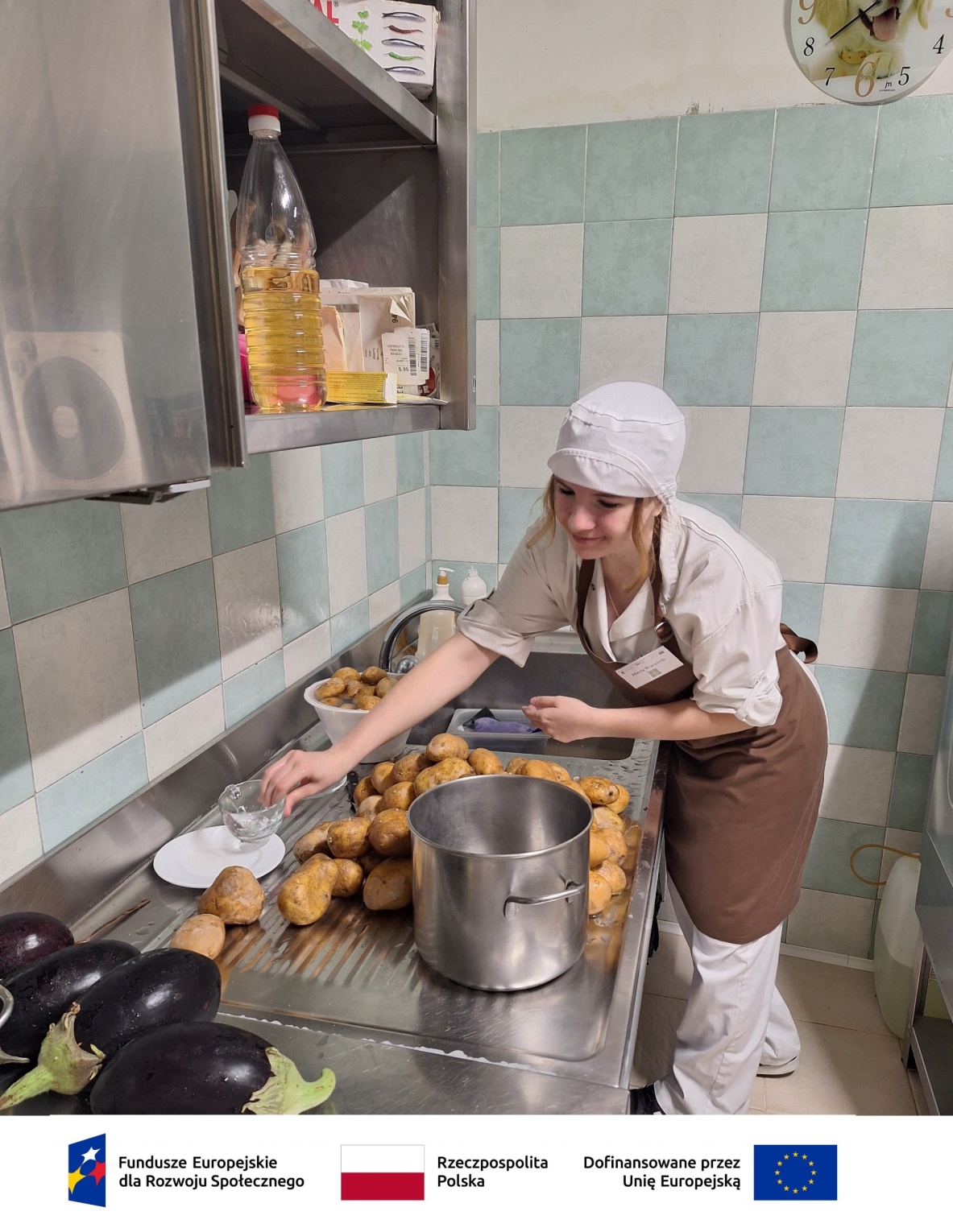 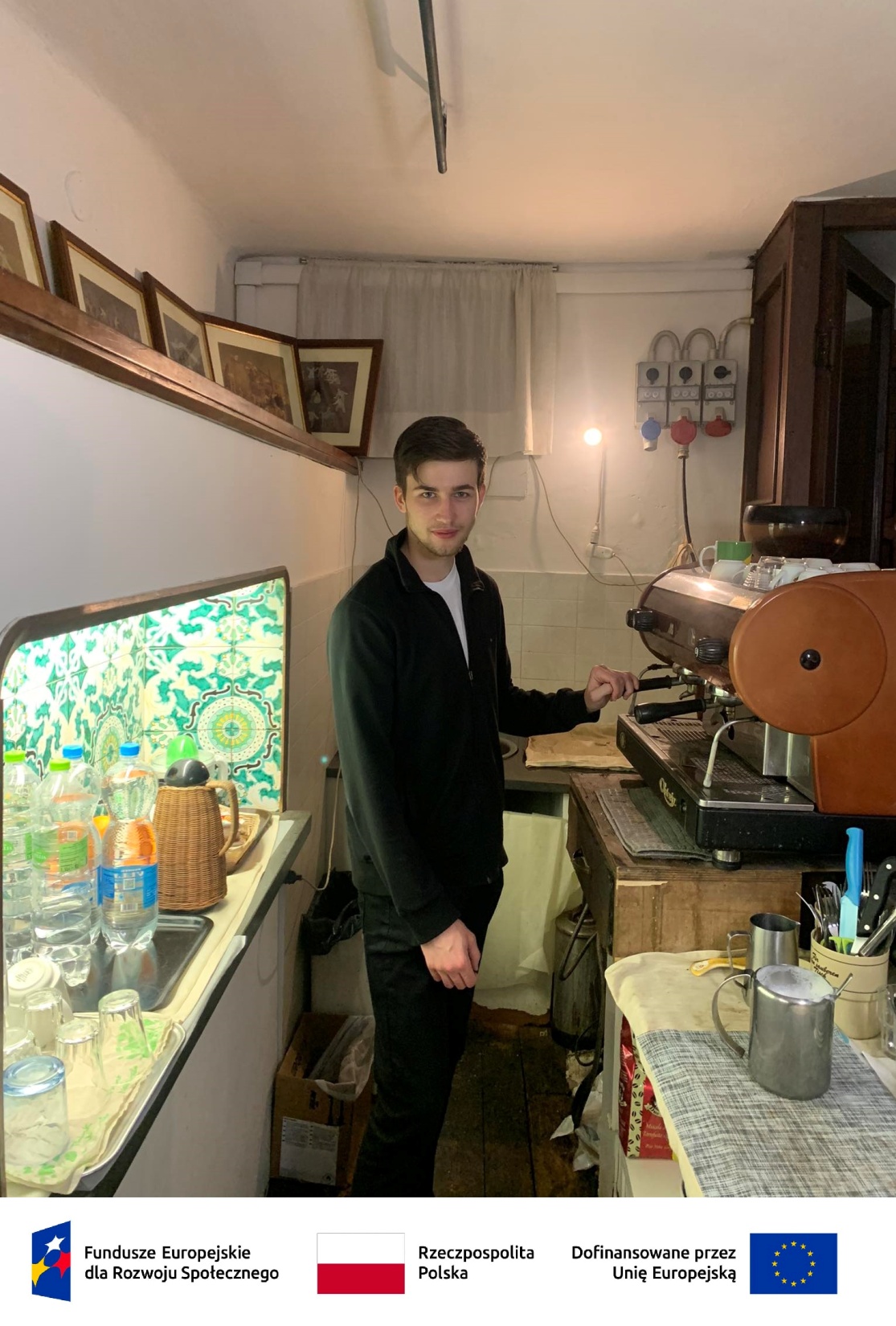 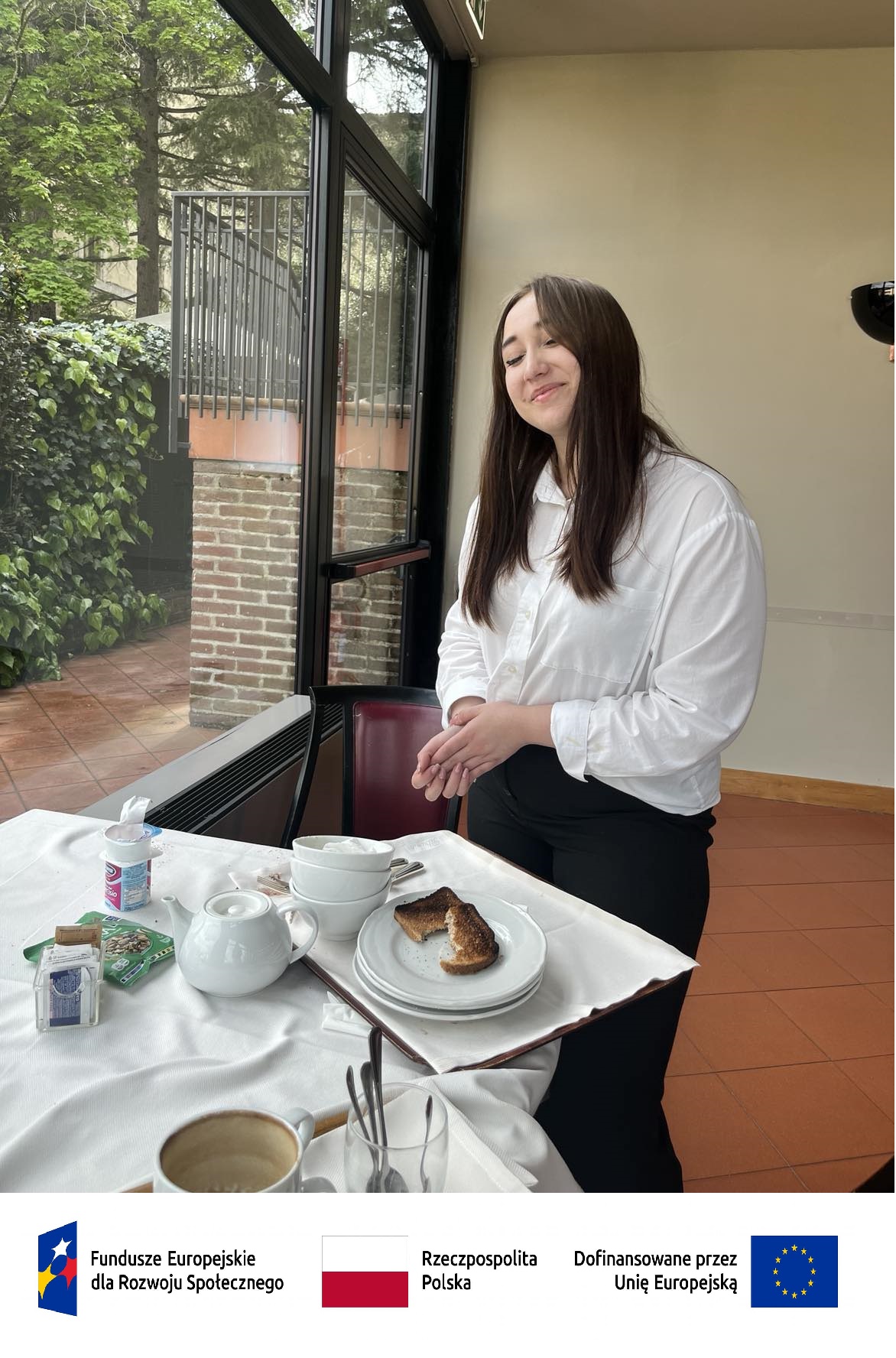 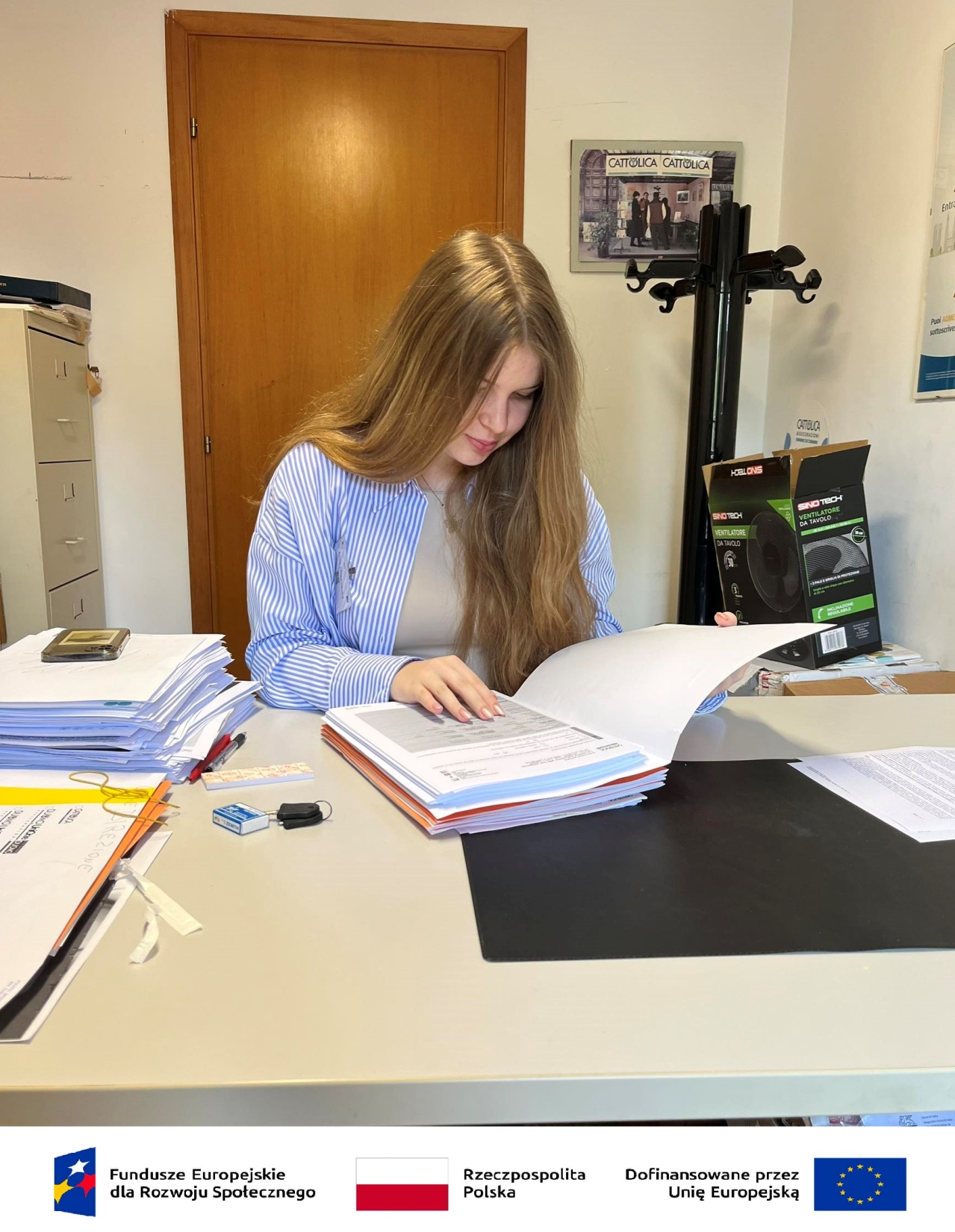 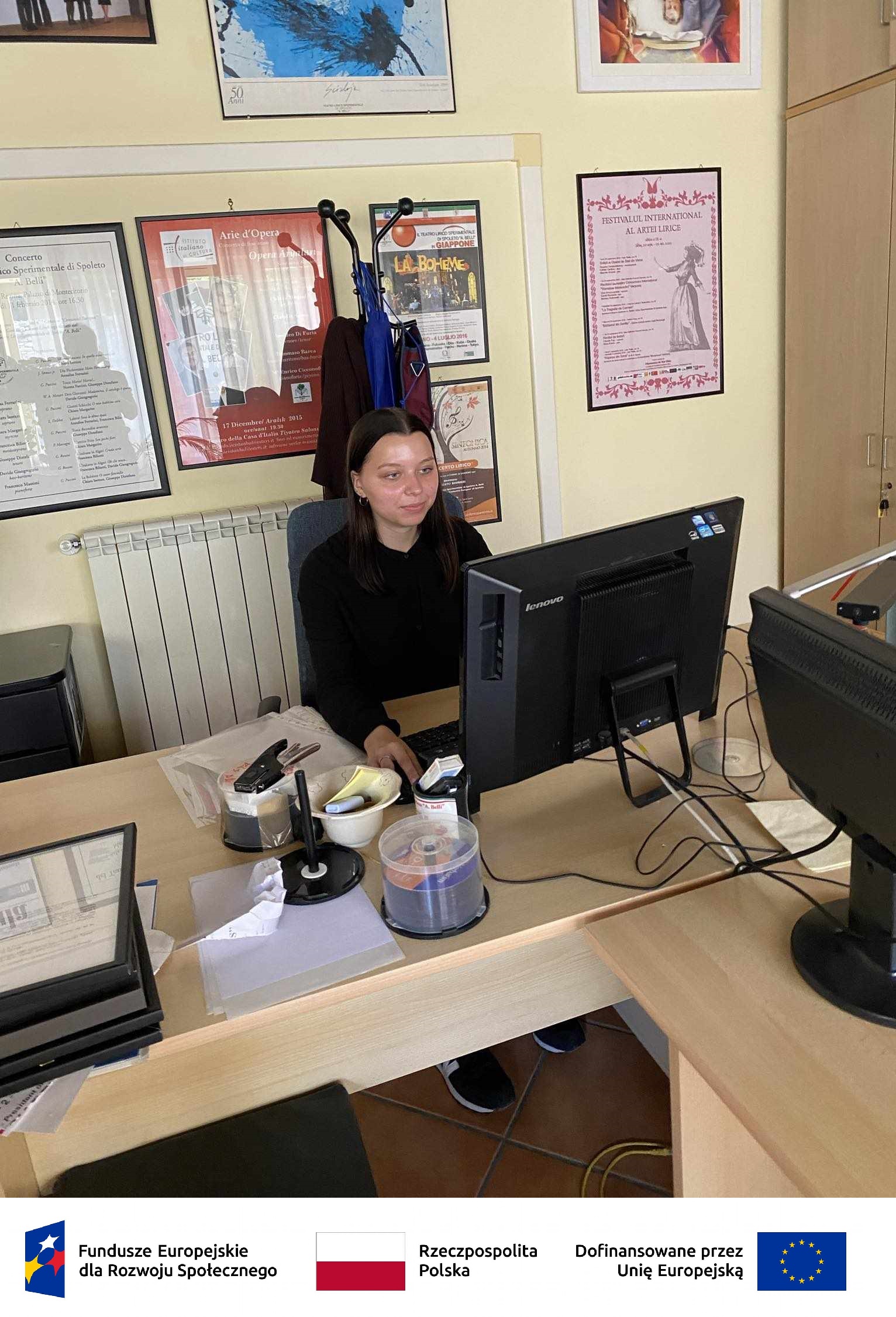 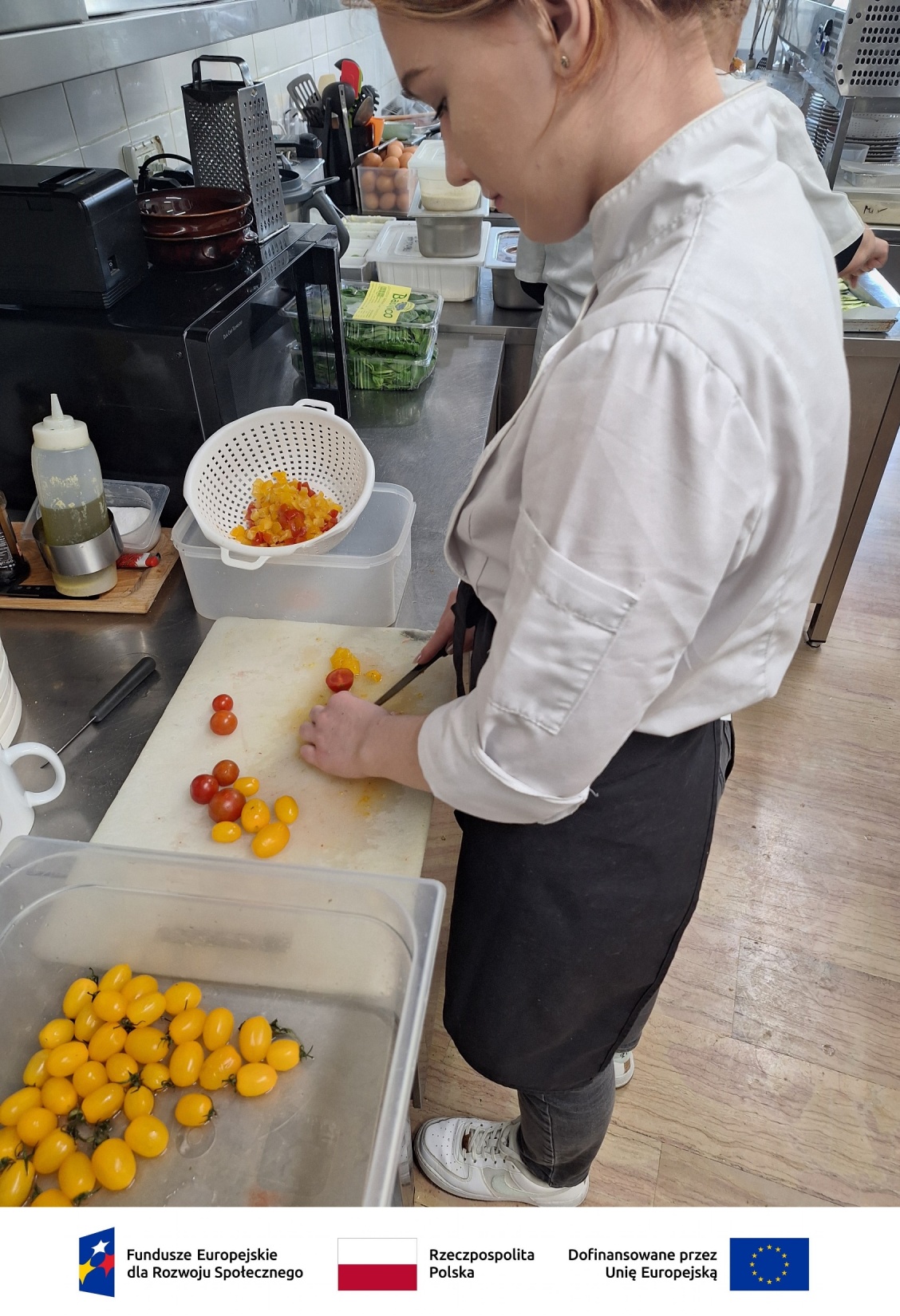 SPOLETO
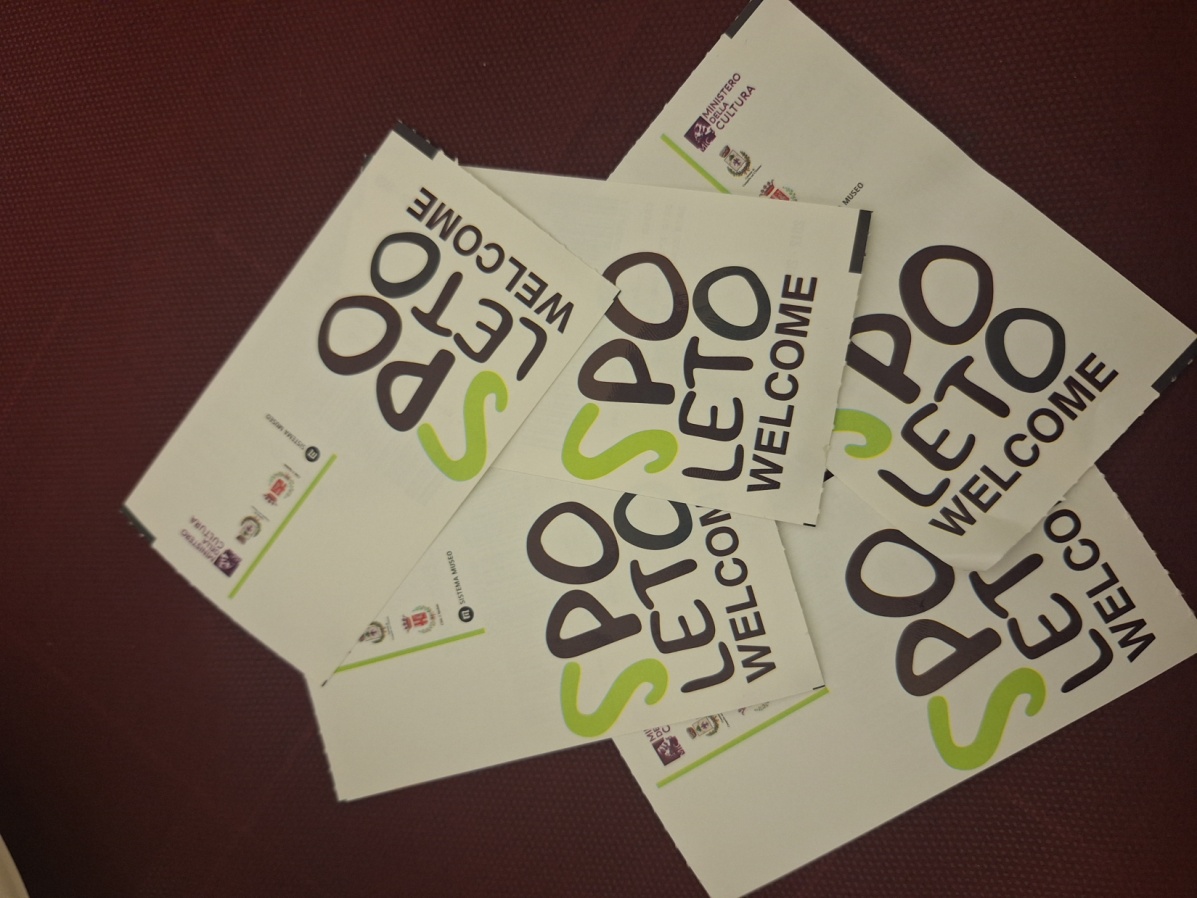 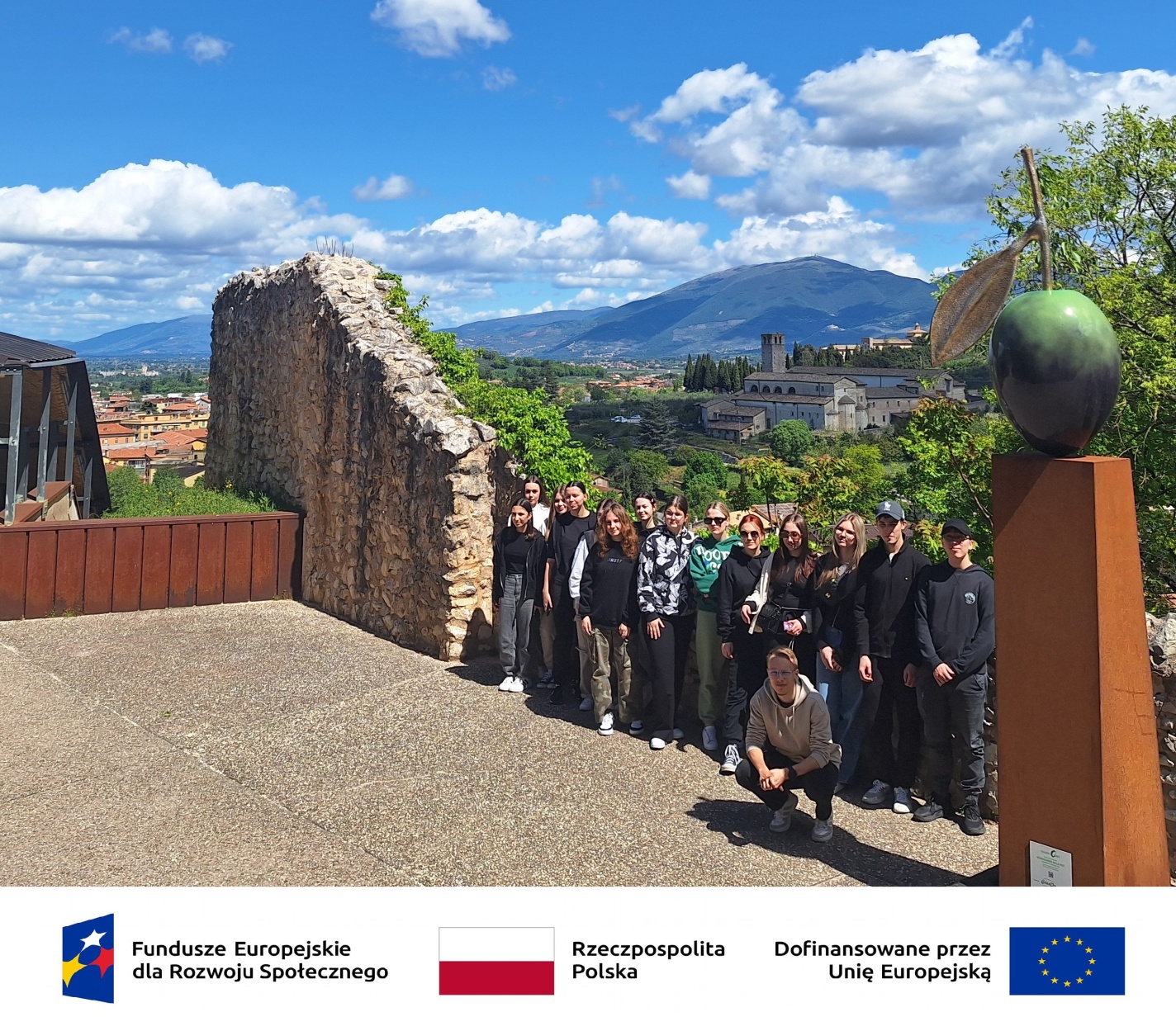 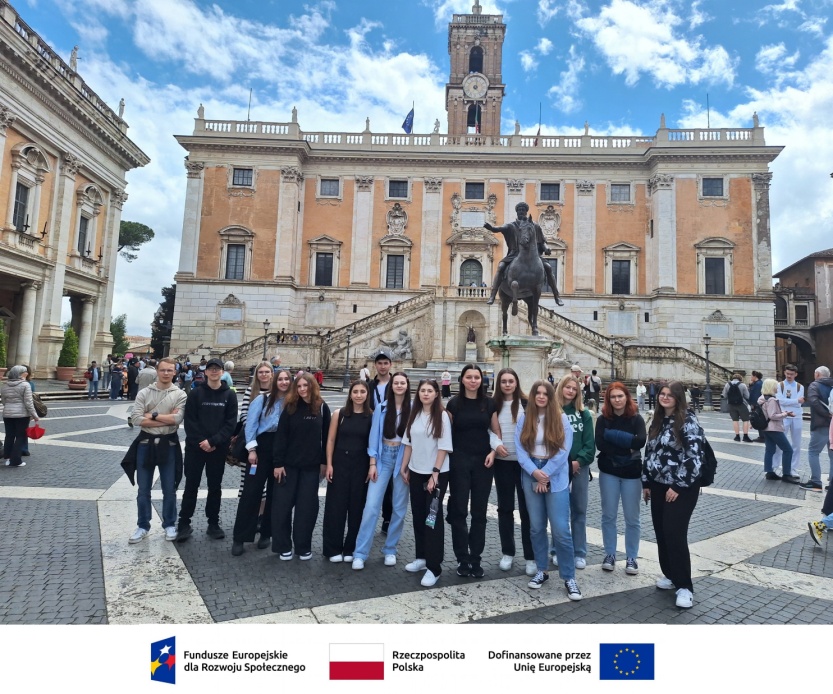 RZYM
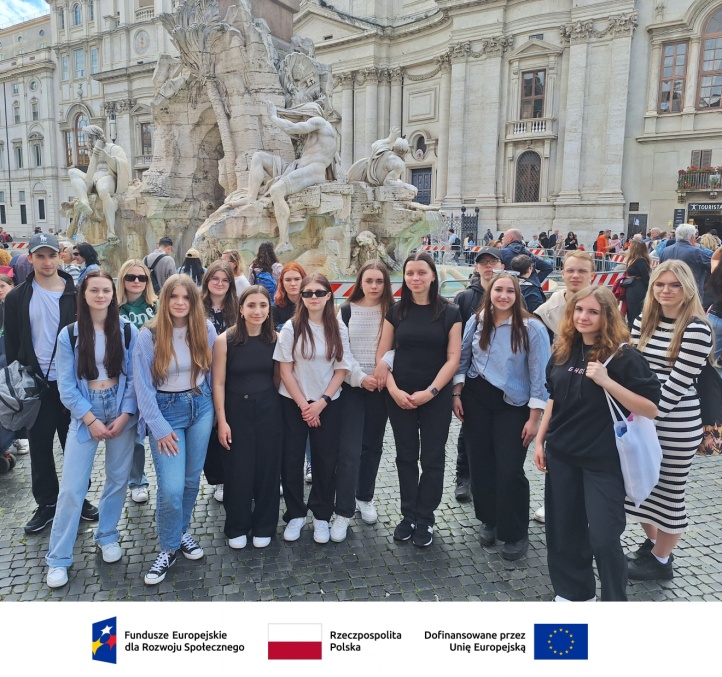 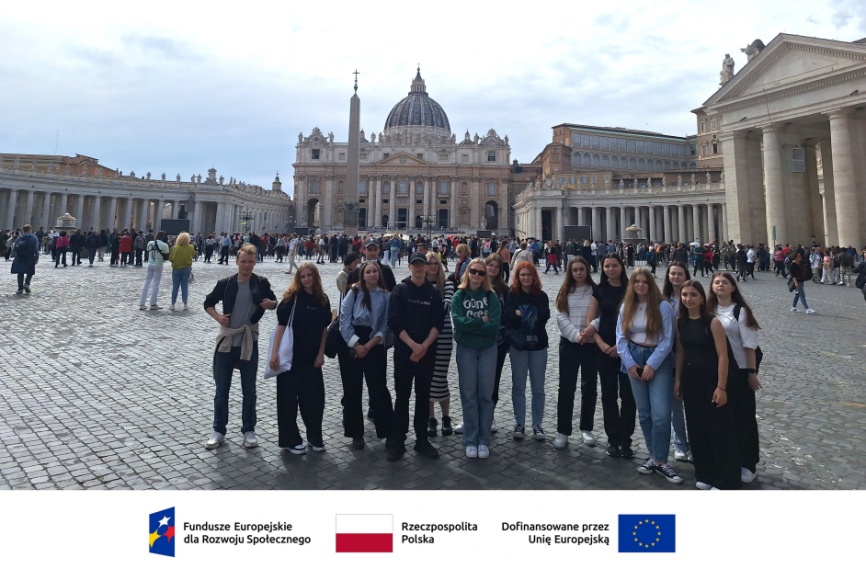 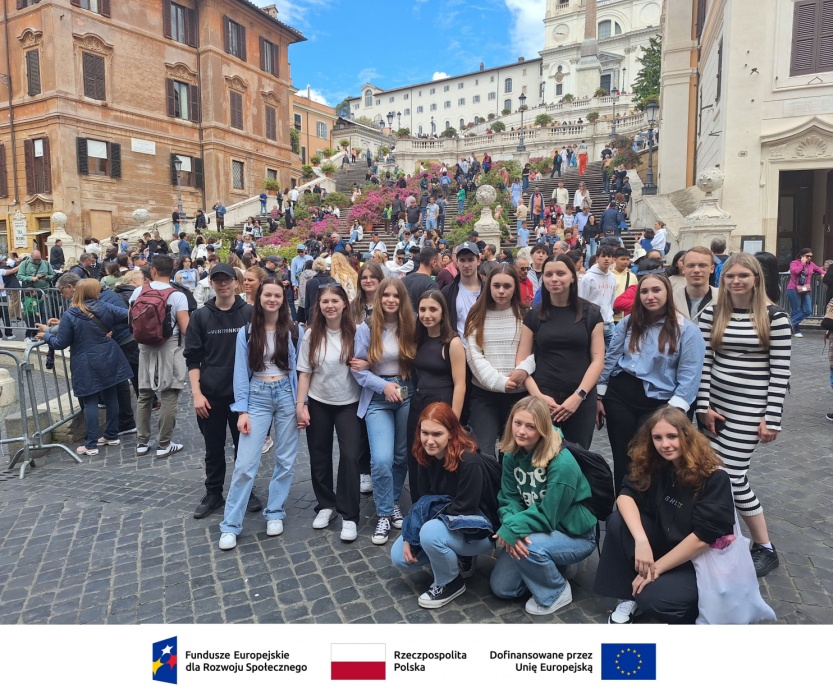 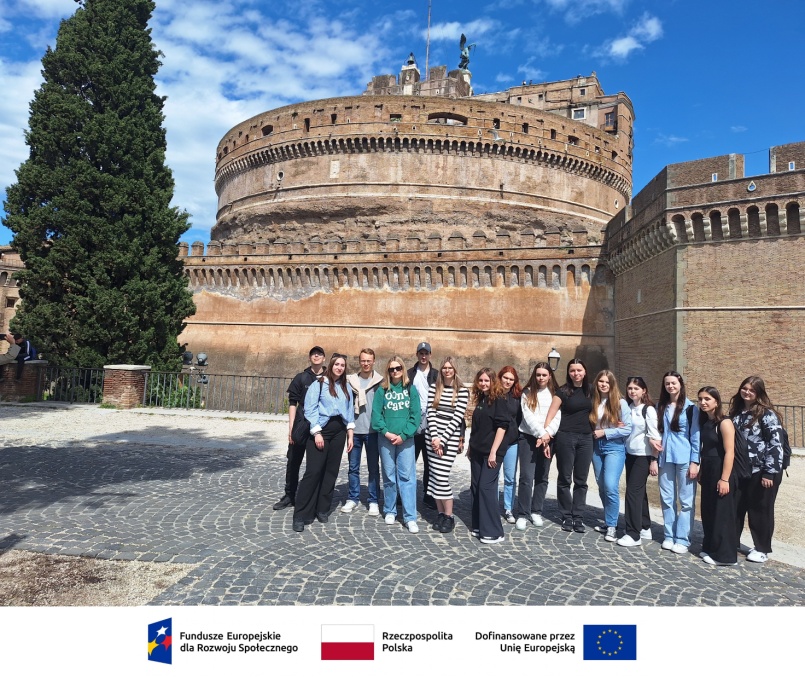 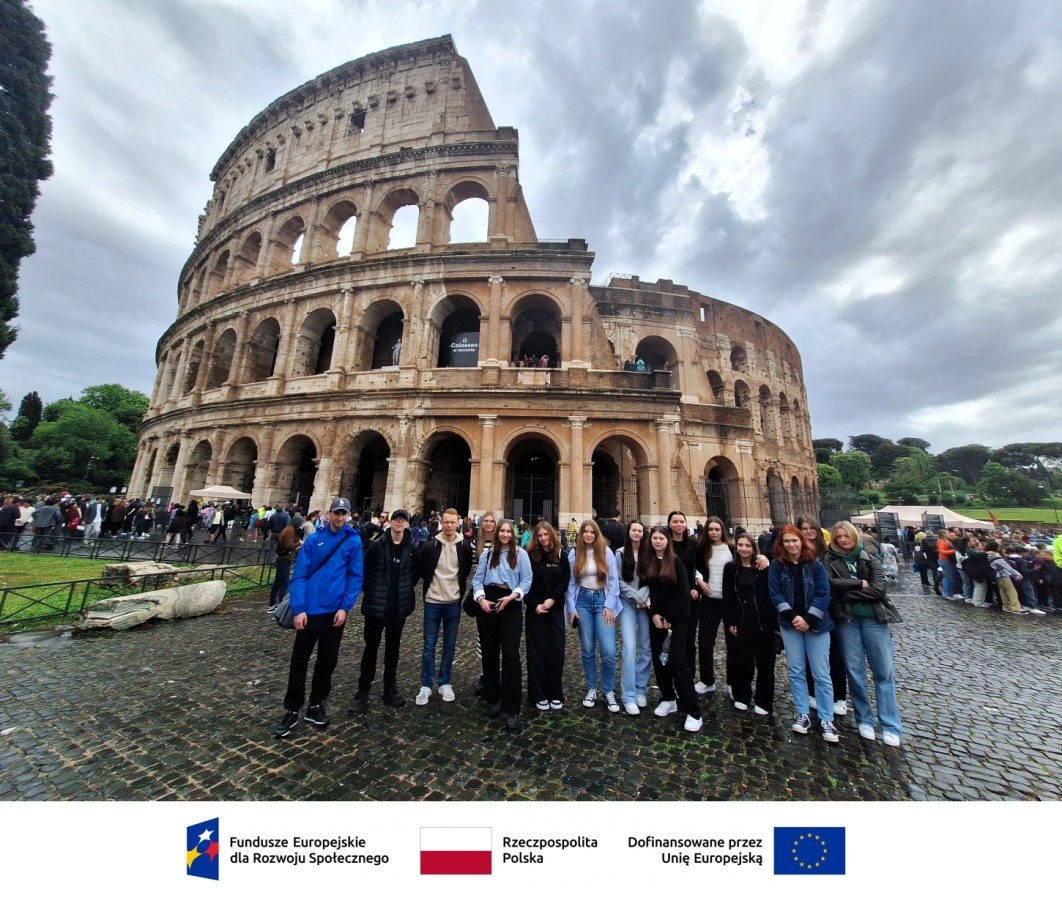 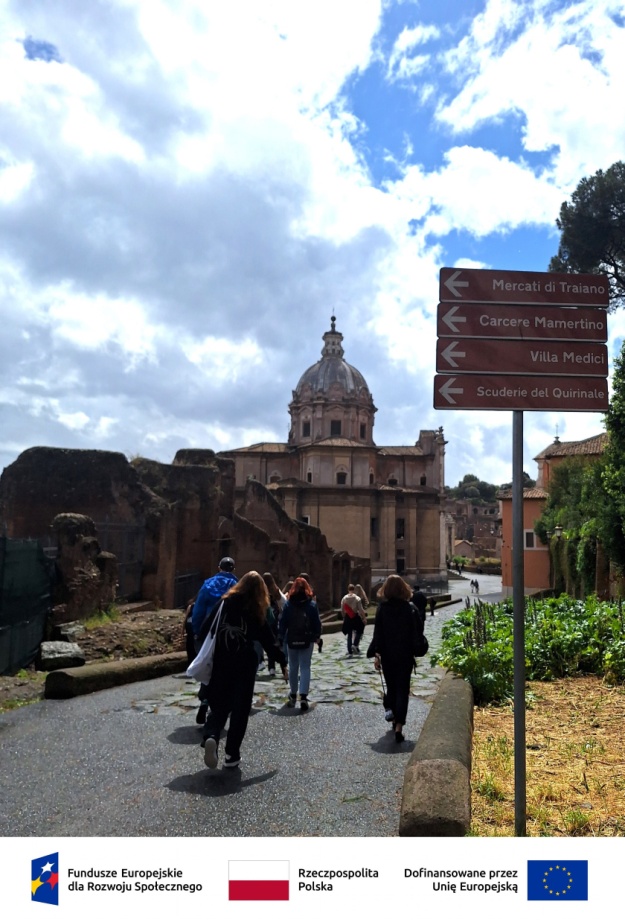 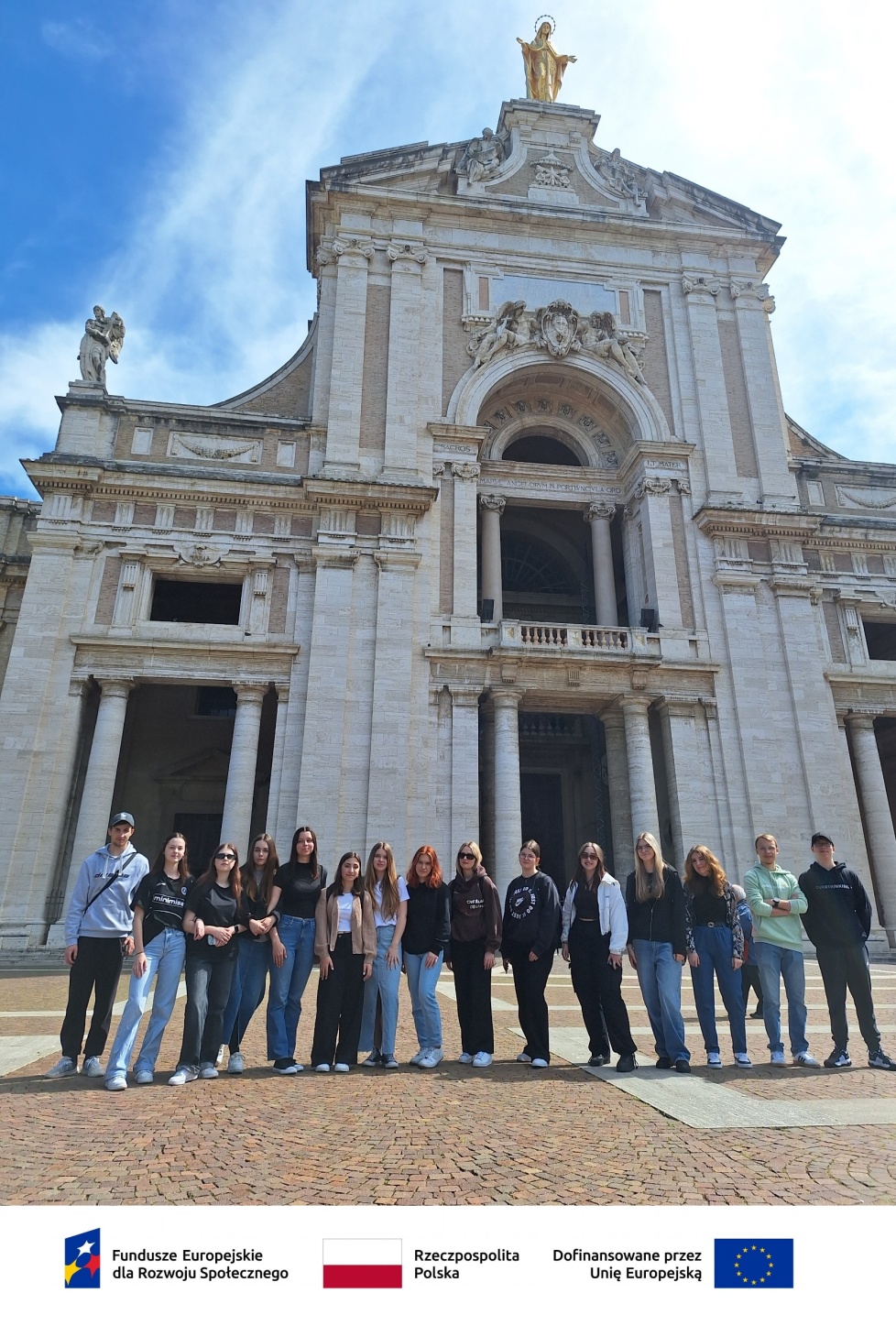 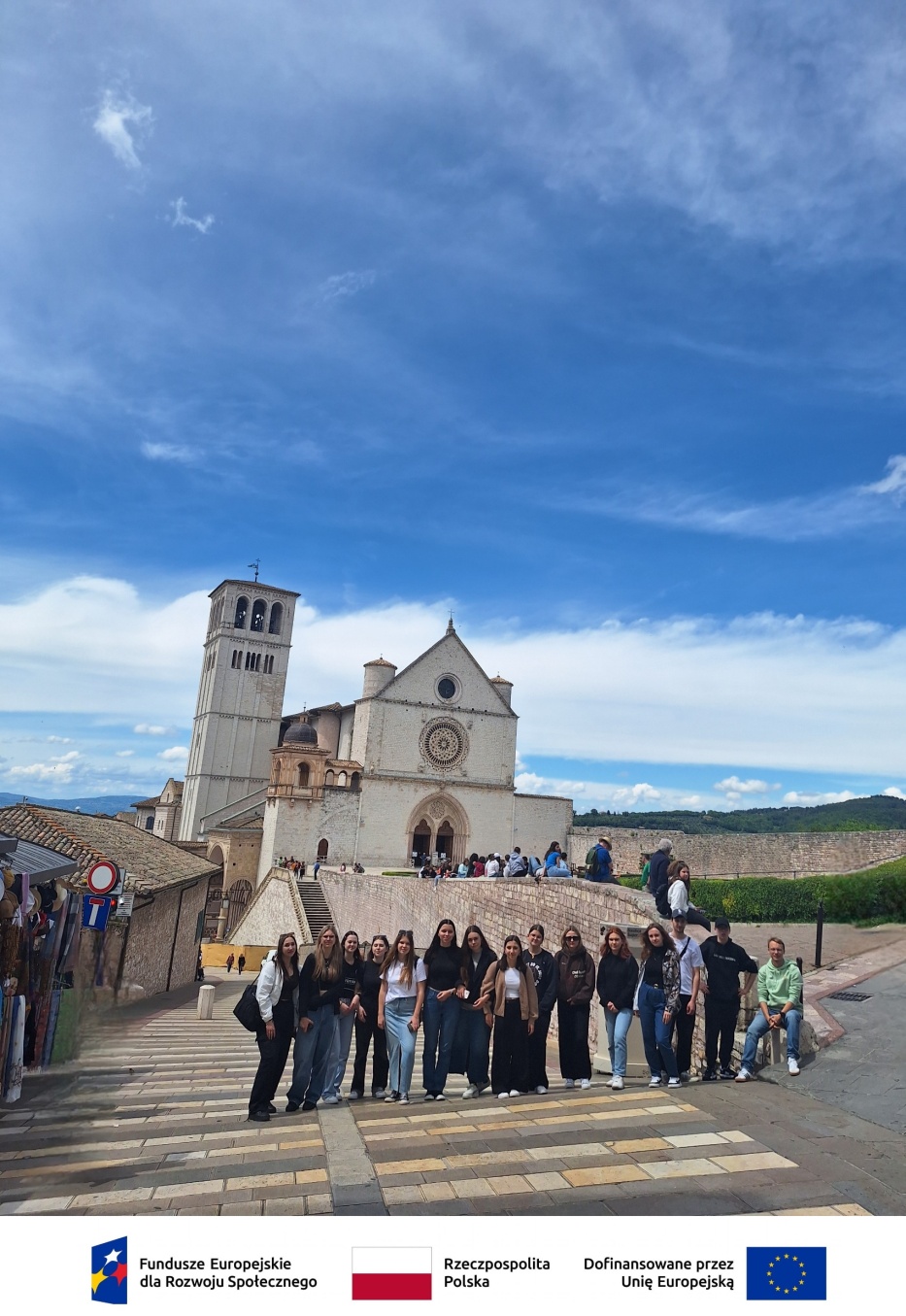 ASYŻ
GÓRA MONTELUCO
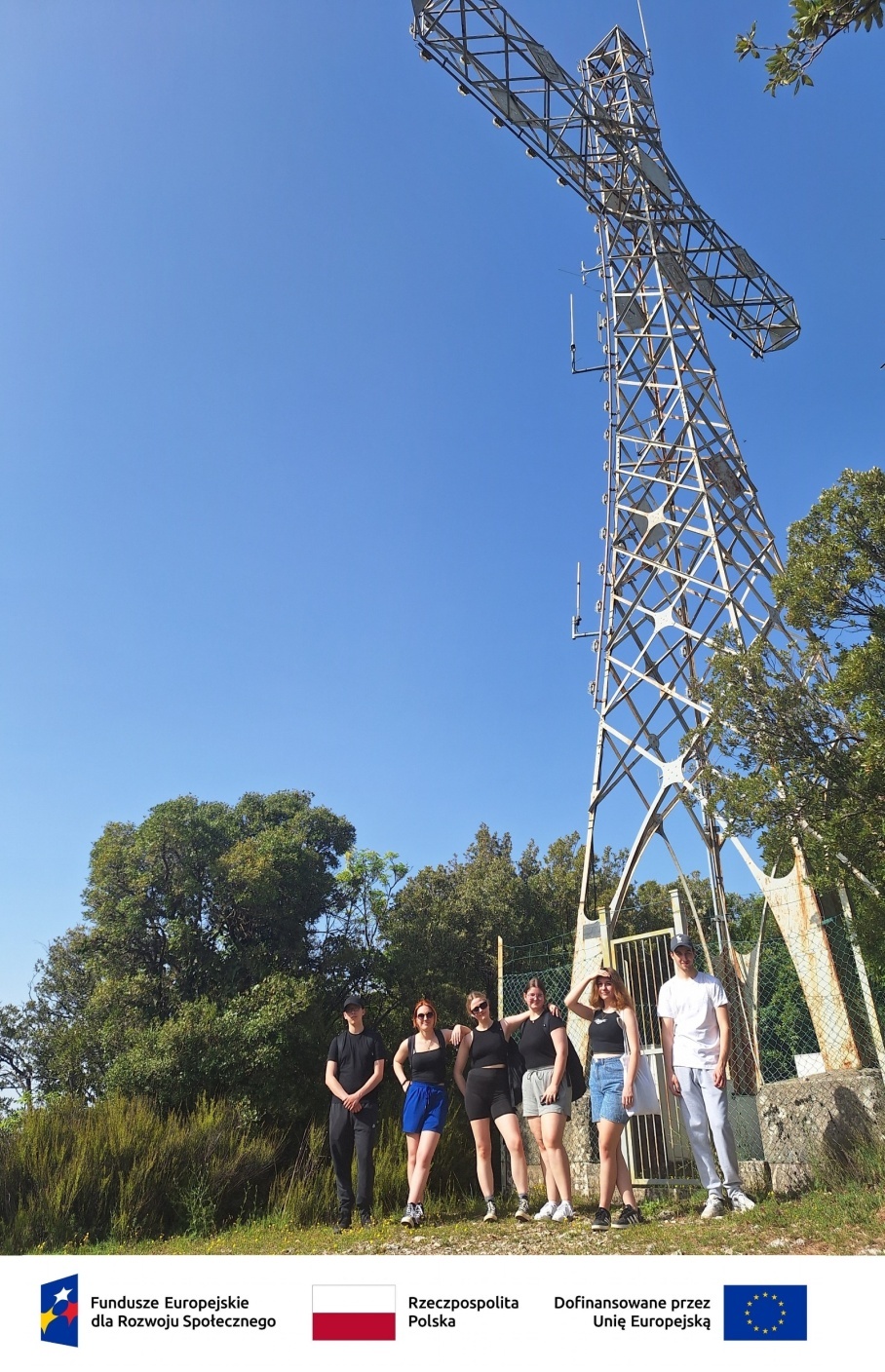 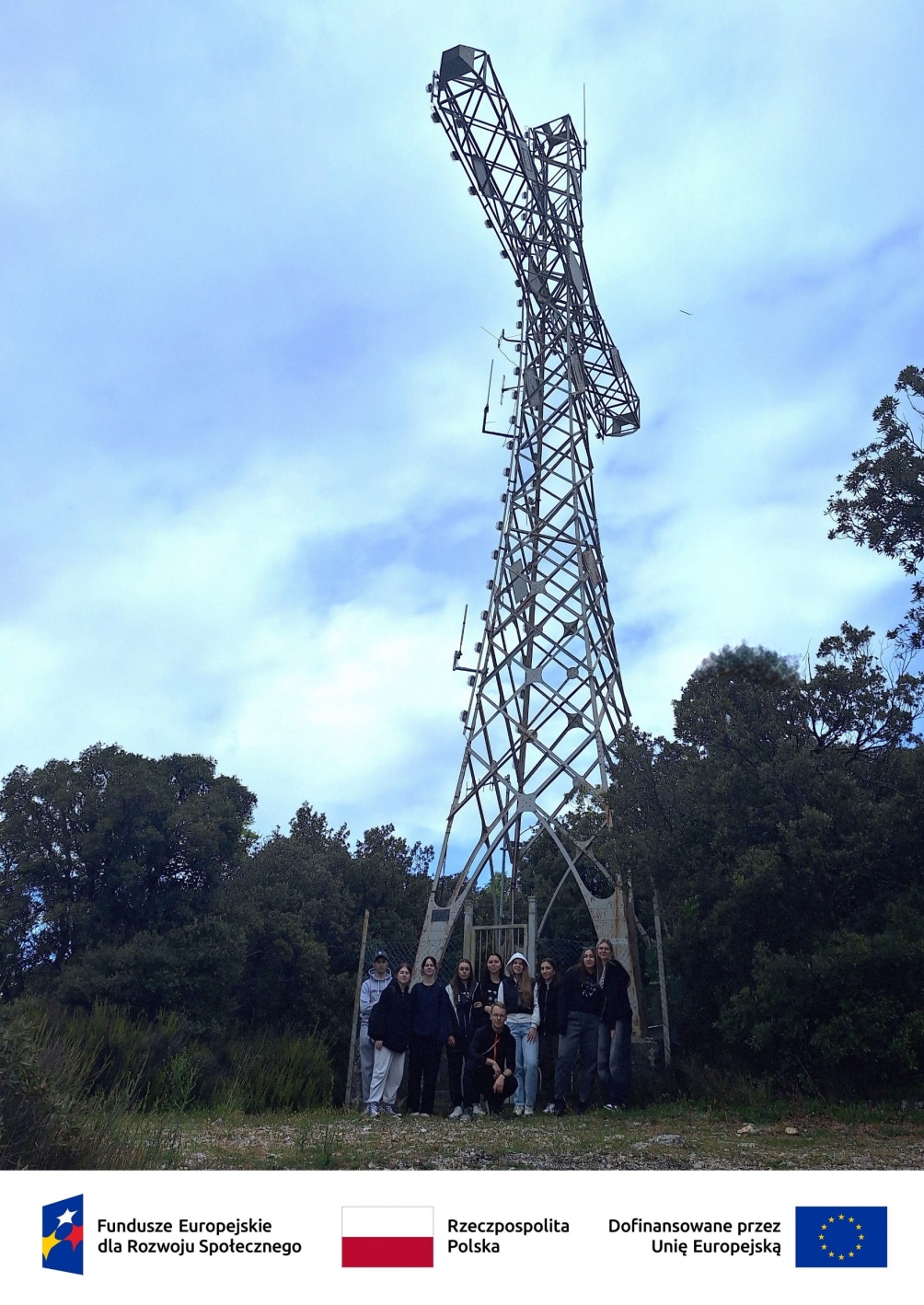 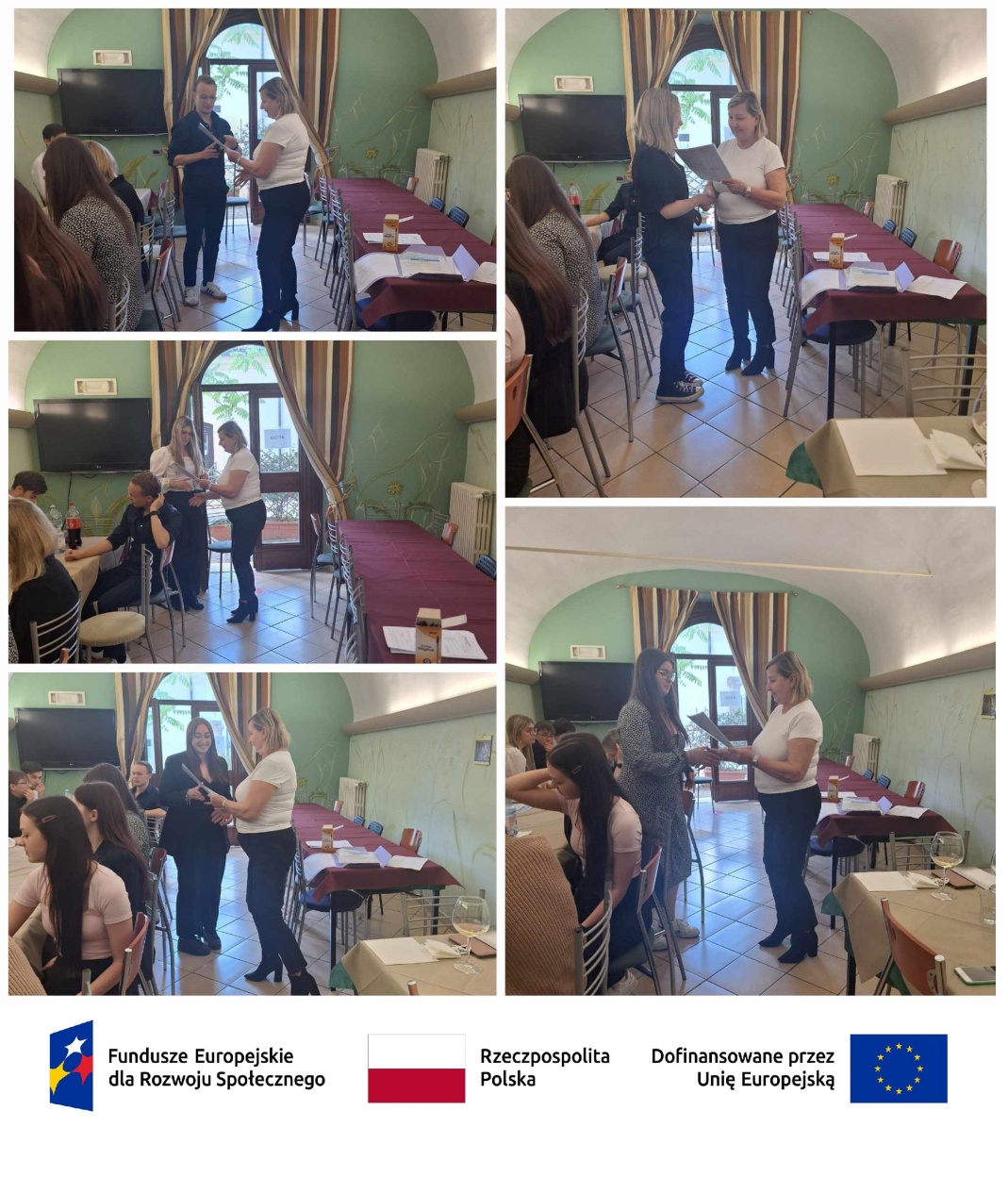 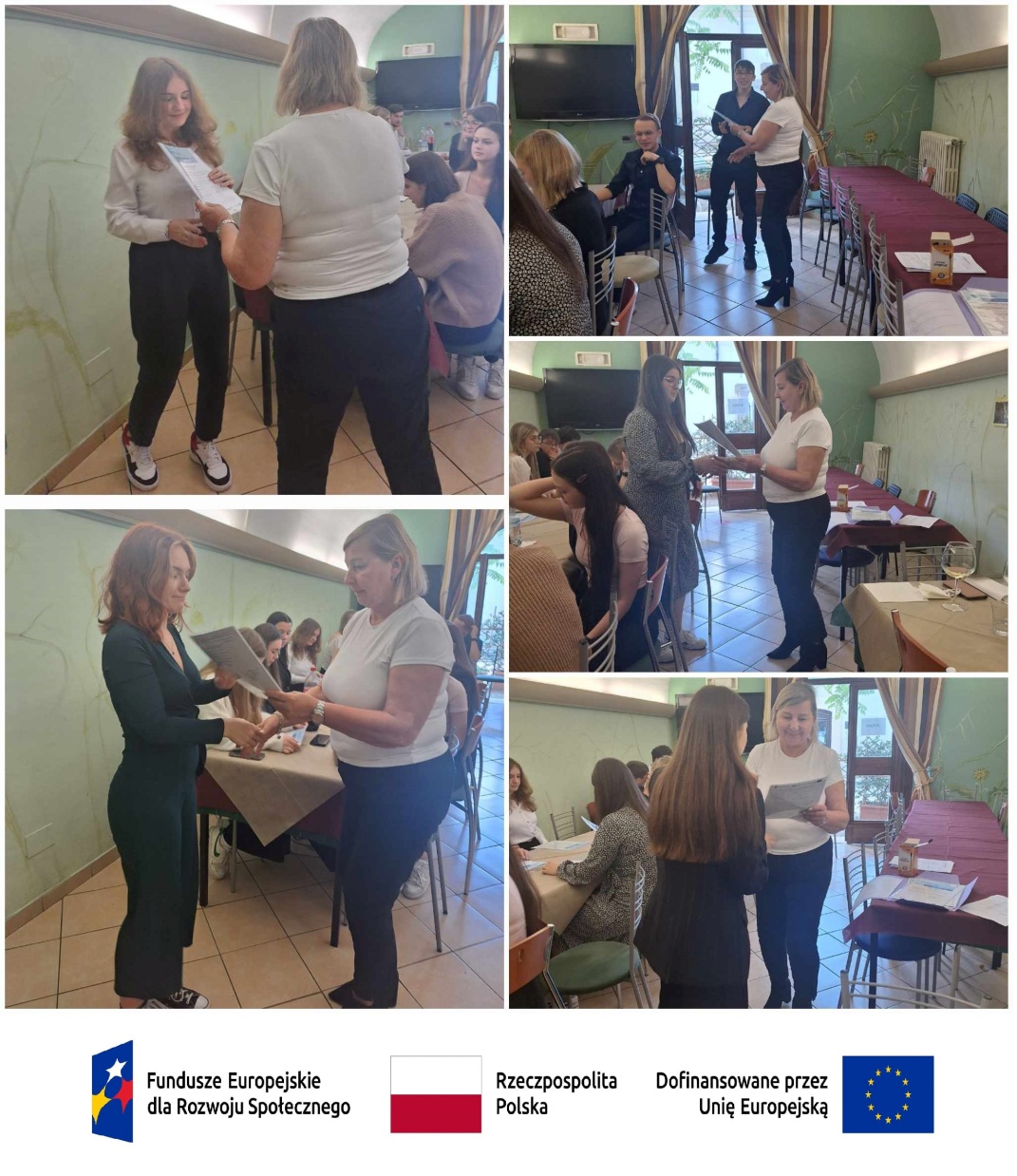